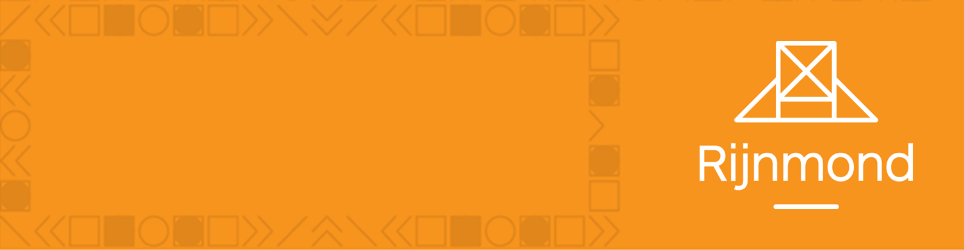 Welkom
In deze PowerPoint wordt u geïnformeerd over het PTA
(Programma Toetsing en Afsluiting)
&
vervolgopleidingen
&
maakt u kennis met de mentor
Voorstellen door de mentor
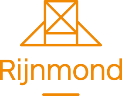 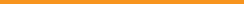 Beste oudersAls u dit leest heeft u mij waarschijnlijk al gezien of gesproken op donderdagavond 17 september via Teams.
Mijn naam is Kees Duistermaat en ben mentor van 3k1. Uw zoon of dochter krijgt van mij wiskunde (4 uur) en natuurkunde (3 uur) en het mentoruur.Als u contact met mij op wilt nemen: dst@andreascollege.nl 
Gebruik het liefst dit e-mailadres voor snel contact.Het algemene telefoonnummer van school 071-4013128
Belangrijke regels en afspraken
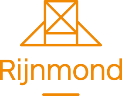 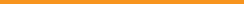 Veel informatie is te vinden op de website van school,
	https://vakcollegerijnmond.nl/ 
en in de digitale schoolgids.
	https://vakcollegerijnmond.nl/vakcollege-rijnmond/schoolgids/  Regels rondom verzuim en verlof vind u op	https://vakcollegerijnmond.nl/afwezigheid/
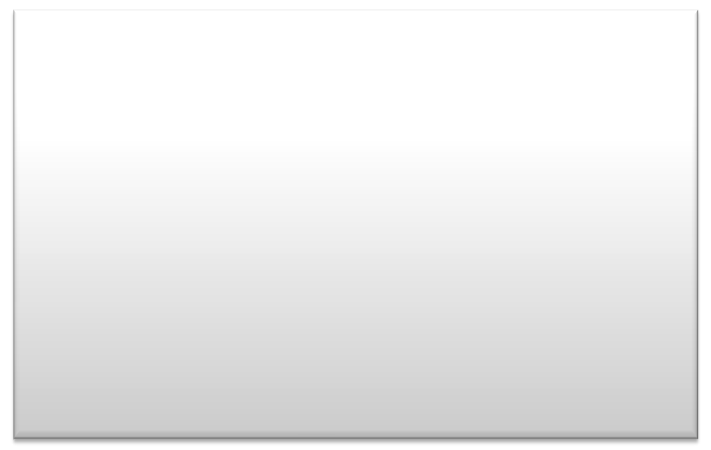 algemene informatie en examenregels
  examendata
  de leerstofomschrijving, welke onderdelen   van het examenprogramma in het      schoolexamen worden getoetst
 de onderdelen van het schoolexamen
 de toetsvormen en het schoolexamen
 de herkansingsregeling
 de regels voor totstandkoming van het cijfer
  en de weging
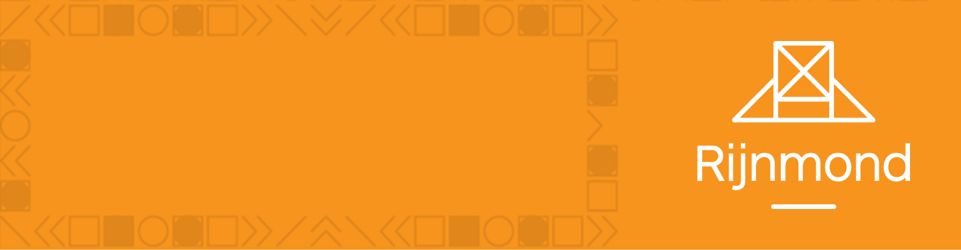 In het PTA wordt vermeld:
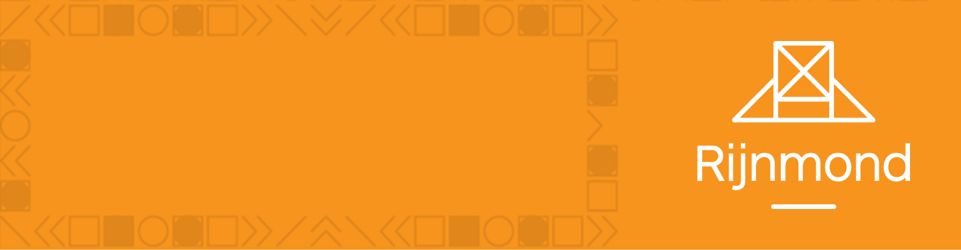 Bijvoorbeeld het PTA Engels
Wat voor soort toets is het, hoe lang duurt de toets, hoe staat de toets in SomToday?
Welke periode en welk leerjaar?
Wat moet de leerling doen, wat is de inhoud van de toets?
Wat moet de leerling kennen en kunnen?
Mag de leerling het herkansen?
Hoe vaak telt het cijfer mee?
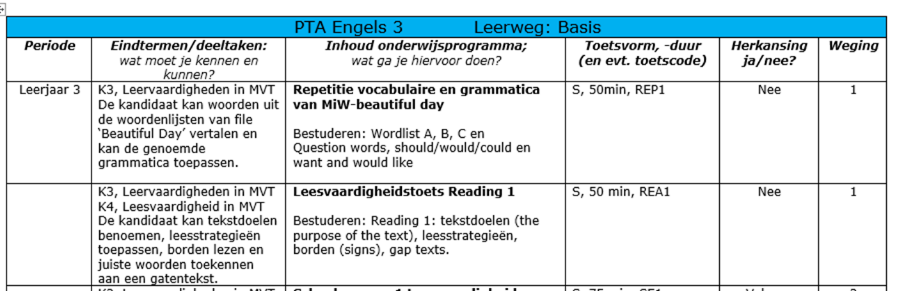 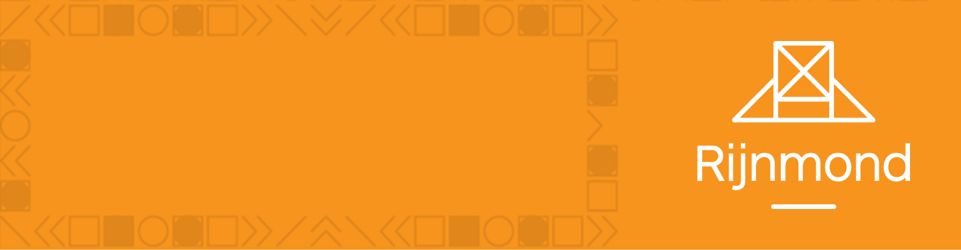 Elke leerling heeft deze 
“verplichte” vakken
TECHNIEK
ZORG & WELZIJN
ECONOMIE
Verplichte vakken
bi
BASIS                KADER
ns
ec
ne
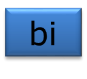 wi
wi
wi
gs
en
of
wi
ma-1
Telt mee in de slaag-zakregeling
lo
Moeten voldoende worden afgesloten
aan het eind van klas 3, anders 
geen diploma
kv-1
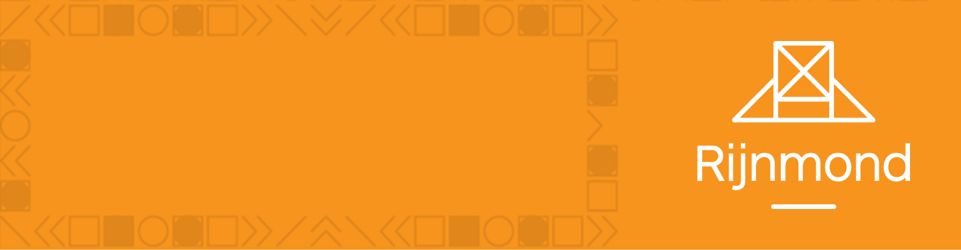 Programma van Toetsing en Afsluiting
3e leerjaar
heeft 3 schoolexamens (SE)
4e leerjaar
heeft 2 schoolexamens
+ central eindexamen
SE 1
SE 2
SE 3
SE 4
SE 5
centraal
examen
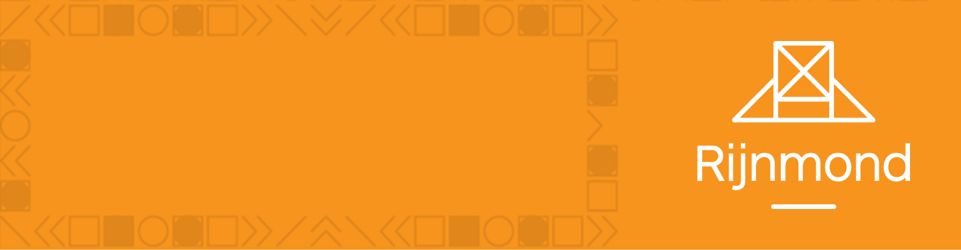 Programma van Toetsing en Afsluiting
4e leerjaar
3e leerjaar
SE 1
SE 2
SE 3
SE 4
SE 5
centraal
examen
december’20
juni ‘21
maart ‘21
1/2
1/2
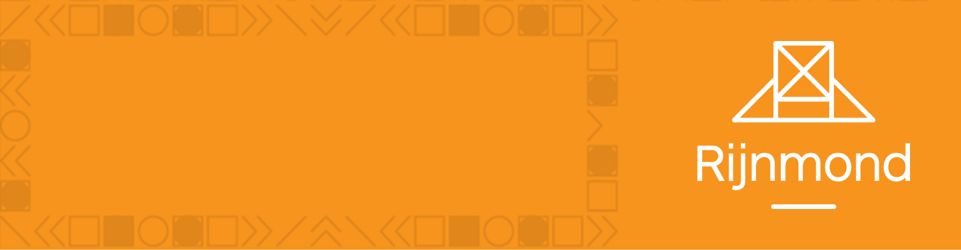 Het cijfer
3e leerjaar
4e leerjaar
centraal
examen
SE 1
SE 2
SE 3
SE 4
SE 5
december
maart
mei
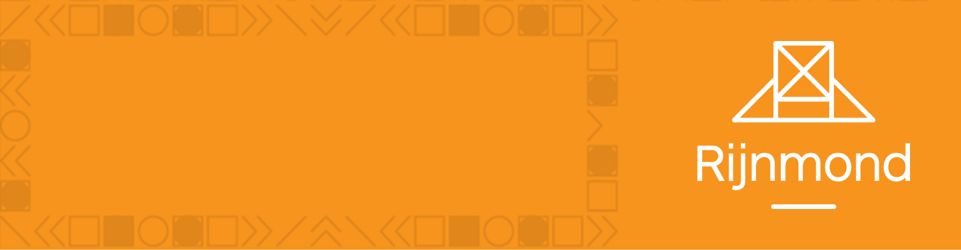 Herkansing
Herkansing
Per schoolexamen periode één herkansing
herkansing is een recht (geen plicht)
-Herkansing op een door de school vastgesteld tijdstip

-Gemotiveerde leerlingen krijgen dus extra kansen
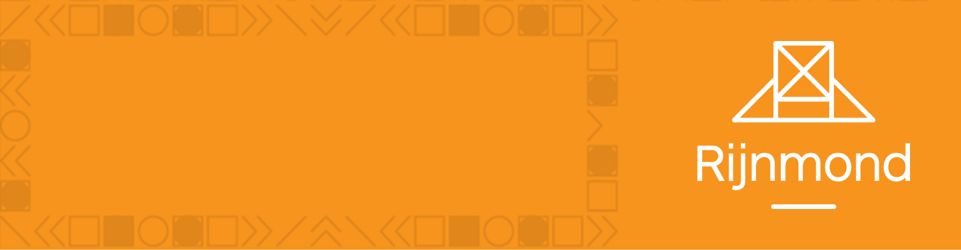 www.vakcollegerijnmond.nl
Ouderportaal
De volgende zaken 
kunt u hier vinden:
PTA
Cijfers
Roosterwijzigingen
Absentie
Huiswerk
Examenroosters
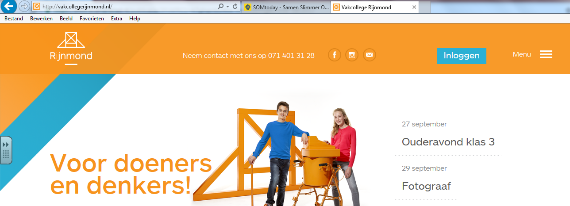 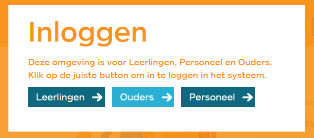 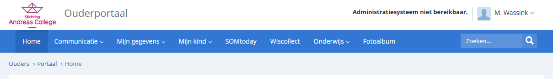 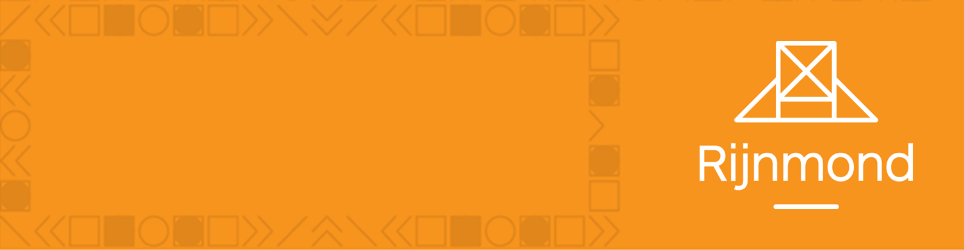 Essentiële 
informatie klas 4
Kwalificatieplicht verlengt de leerplicht tot een startkwalificatie is gehaald. Of tot de dag dat de leerling 18 jaar wordt
Eind schooljaar waarin de leerling 16 jaar is geworden
Wanneer de leerling tenminste 12 jaar volledig   dagonderwijs heeft gevolgd
Tot en met het schooljaar waarin de leerling 17 jaar is geworden
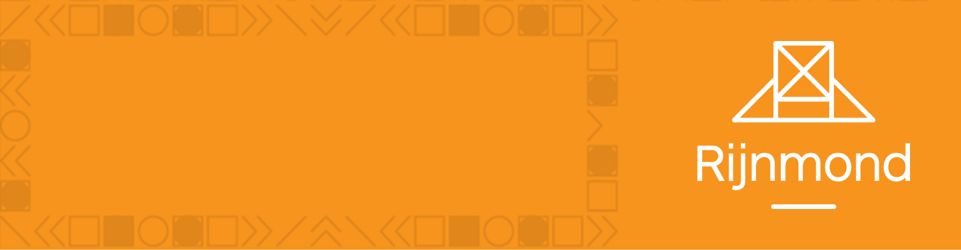 Leerplicht
Einde volledige leerplicht
Einde partiële leerplicht
Kwalificatieplicht
Startkwalificatie is  MBO niveau 2 opleiding
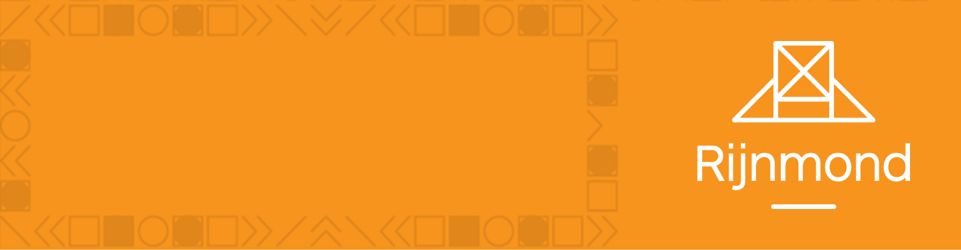 Doorstroom
4 jaar
HBO
startkwalificatie
niveau 2

2 jaar
niveau 3

2 tot 4 jaar
niveau 4

3 of 4 jaar
MBO
basisberoeps-
gerichte leerweg
kaderberoepsgerichte leerweg
gemengde leerweg
theoretische leerweg
VMBO
Wat is de inhoud van de opleiding en spreekt mij dit aan?

Wat kun je allemaal met deze studie worden?

Waar is die opleiding?

Hoe lang duurt die opleiding?

Ben ik toelaatbaar voor die opleiding?

Ga ik een BBL* of BOL* opleiding volgen?
*BOL = een dagopleiding
*BBL = werkend leren (1 of 2 dagen naar school)
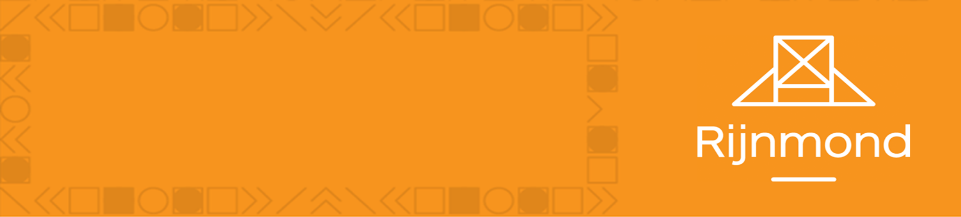 Wat wil je te weten komen om een goede keuze te maken ?
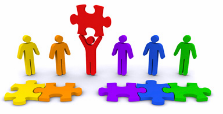 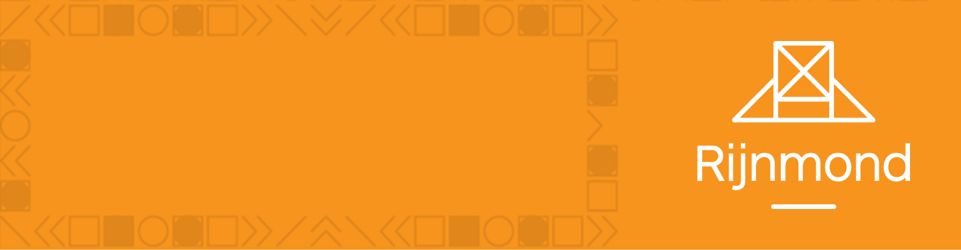 Voorlichting
Opleidingenmarkt Hooglandse kerk 
in Leiden
Tot nader order uitgesteld
We houden u op de hoogte
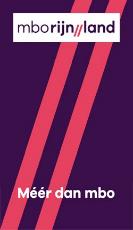 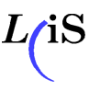 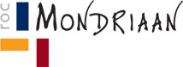 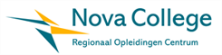 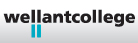 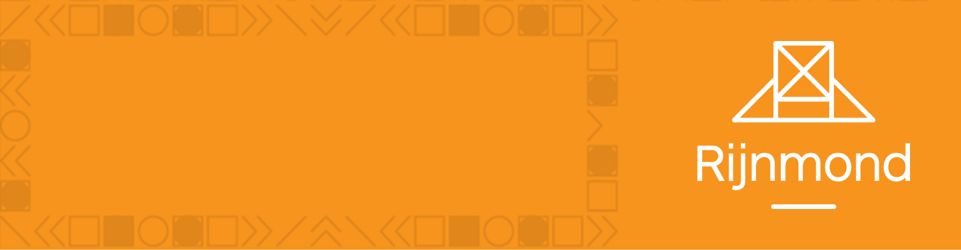 Voorlichting
Je kunt je wel al oriënteren op:
www.mbostart.nl
www.studeermeteenplan.nl
www.mbostad.nl
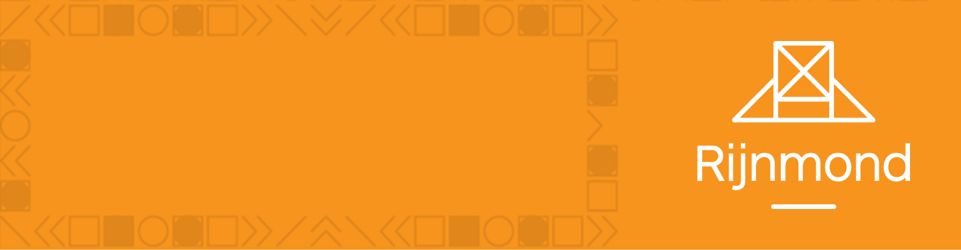 Begin vroeg zodat je tijd hebt erover na te denken

Bezoek open dagen en oriëntatiedagen, in ieder geval online

Let op: VEVA (ROC MONDRIAAN) is deelname aan informatie avond verplicht

Alle activiteiten noteer je in jouw LOB-dossier samen met je mentor

Inschrijven mbo opleiding moet de leerling zelf doen (voor 1 april)
Aktie
Wat moet je nu gaan doen!
aktie
Informatie vervolgopleidingen bij W. Klinkenberg, decaan
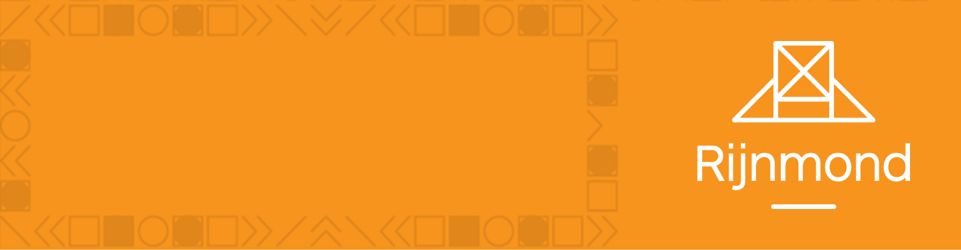 Belangrijke contactgegevens
E-mail adres mentor: dst@vakcollegerijnmond.nl  
Vragen over dyslexie: dyslexie@vakcollegerijnmond.nl 
Decaan : KBG@vakcollegerijnmond.nl
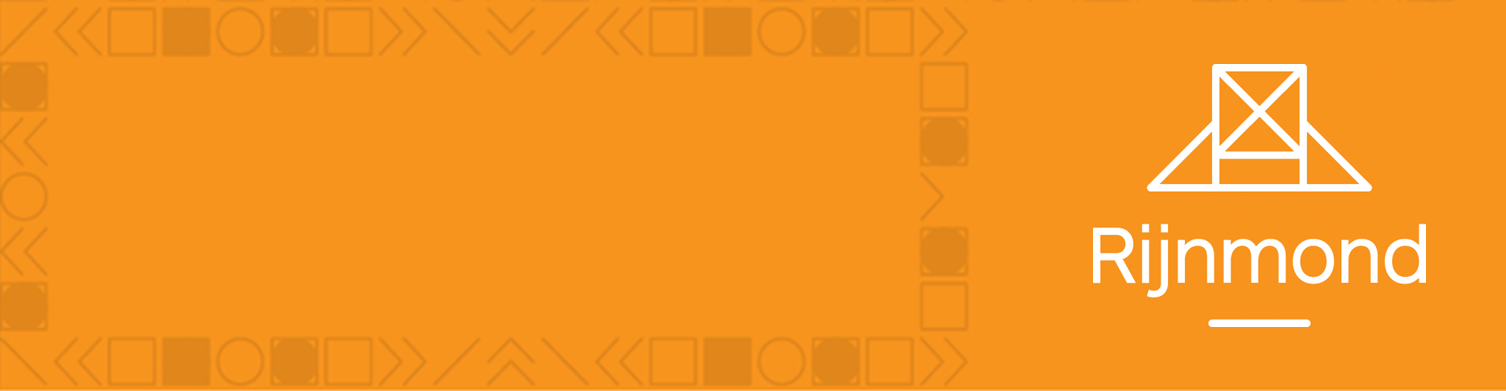 Stage klas 4
Stage vindt plaats op de maandag

Zorg en Welzijn: 
4 kader en gemengde leerweg  21 sept t/m 14 dec
4 basis 11 jan t/m 19 april

Economie en Ondernemen: 
4 kader 21 sept t/m 14 dec
4 basis en gemengde leerweg: 11 jan  t/m 19 april

Techniek: 
4 kader  7 sept t/m 14 dec
4 basis en gemengde leerweg 11 jan t/m 19 april
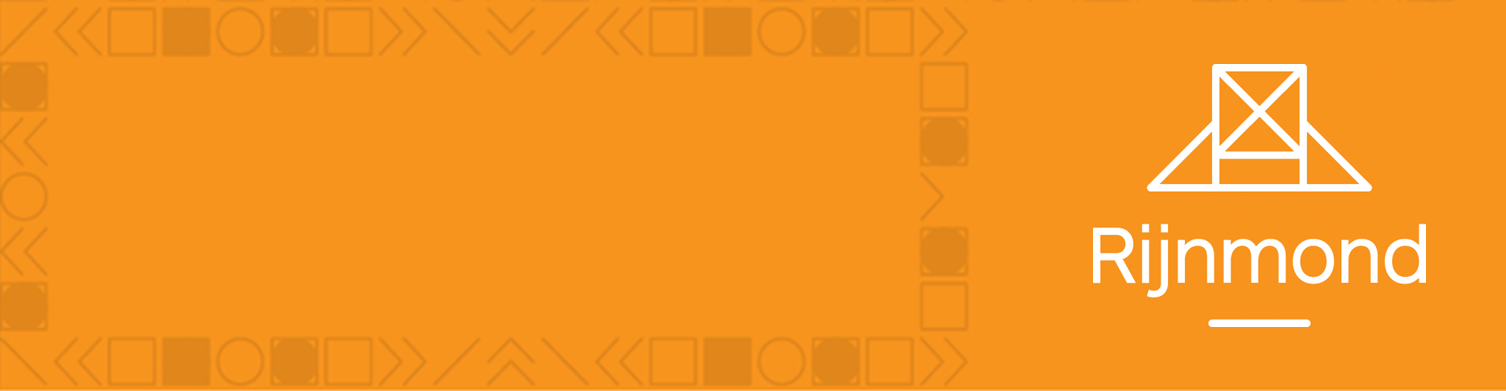 Vakanties 2020-2021
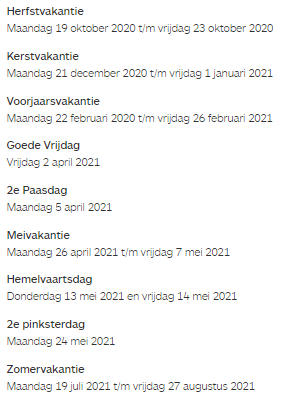 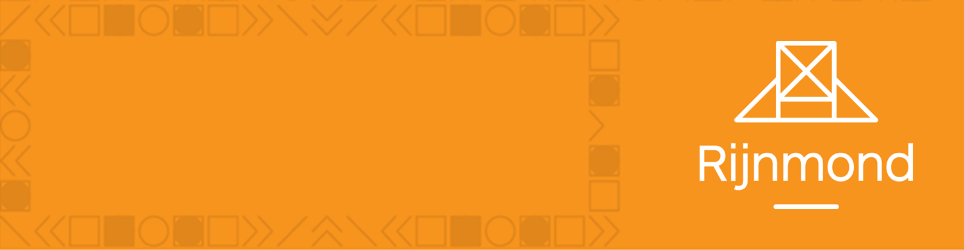 Einde 

hartelijk dank voor uw belangstelling